Introduction to the CDIO approachEngineering Education for the 21st century
Professor Johan MalmqvistChalmers University of TechnologyGothenburg, Sweden
[Speaker Notes: Our graduates need to understand the entire life-cycle of a product.  Too often our educational programs tend to focus on design-build, … or design, … or even more limited to just the analysis part of design.  Our graduates go out into the work force thinking their jobs will be to just solve more problems and that the answer to the problem is the objective.  We need to change the way they view engineering by changing the way we teach engineering.]
CHALLENGES AND OPPORTUNITIES FOR ENGINEERING EDUCATION
Multi-disciplinary problems
Design & Innovation
Prior knowledge
Globaliz-ation
Communication & teamwork
Faculty competence & time
New technologies & services
Sustain-able solutions
Personal skills
Entre-preneurship
Digital tools and learning
Remarkable similarity across the world!
Opportunity: Through use of pedagogical innovation and worldwide collaboration, educate engineers who can develop a better future
OUTLINE
Current challenges for engineering education
What is an engineer? What is the professional context of engineering?
The need for a new approach
The CDIO goals and vision
What do engineering graduates need to be able to do?
How can we do better at educating them?
Concluding remarks & discussion
WHAT DO ENGINEERS DO?
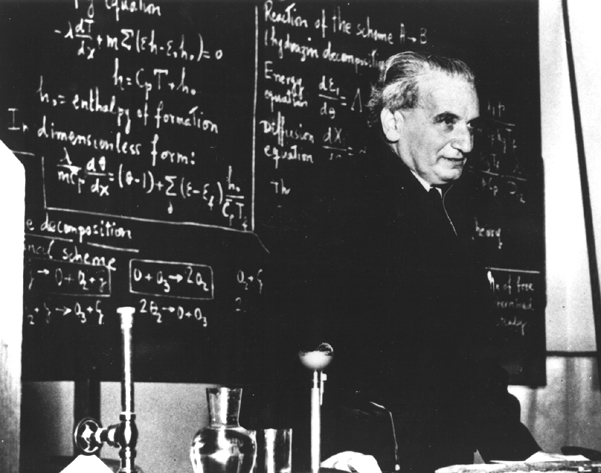 ”Scientists investigate that which already is.Engineers create that which has never been.			- Theodore von Karmann
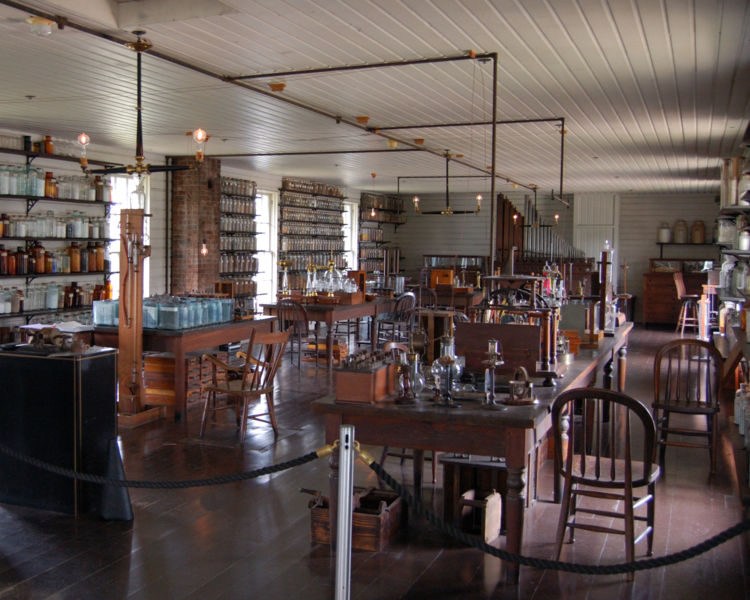 ”What you need to invent, is an imagination and a pile of junk”			- Thomas Edison
TO SUMMARIZE: THE MAIN GOALS OF ENGINEERING EDUCATION
To educate students who are able to:
Master a deeper working knowledge of the technical fundamentals

Lead in the creation and operation of new products, processes, and systems

Understand the importance and strategic impact of research and technological development on society
[Speaker Notes: The next three slides offer an alternative to the information transfer model of education -- experiential learning.  This approach to learning will be explored in Session 3.

Refer to “Rethinking Engineering Education”, pp. 20 - 22. This is a key slide.  Be sure participants understand the CDIO goals. Focus on the first two; the CDIO approach tells us how to achieve these goals.

Engineering education should always emphasize the technical fundamentals. Nothing in the CDIO approach is meant to diminish the importance of the fundamentals or students’ need to learn them. Deep working knowledge and conceptual understanding are emphasized to strengthen the learning of technical fundamentals.
 This goal recognizes the need to prepare students for engineering.
 This goal recognizes that some students will not become practicing engineers, but will pursue careers as researchers in industry, government, and higher education. Despite different career interests, all students benefit from an education set in the context of product, process, and system development.]
EVOLUTION OF ENGINEERING EDUCATION
Innovation, Implementation, Collaboration skillsPractice
Pre-1950s:Practice
2000:CDIO
1960s:Science & practice
1980s:Science
Analytical skills DisciplinaryknowledgeTheory
We are not where we want to be – engineering education needs reform!
[Speaker Notes: It is important to note, this is not an either/or situation.  Within the CDIO context, we can do both.  We don’t need to sacrifice deeper disciplinary knowledge for gains in the personal, interpersonal, and systems level skills.]
THE PROFESSIONAL ROLE(S) OF ENGINEERS
”Engineers Conceive, Design, Implement and Operate complex products and systems in a modern team-based engineering environment”
THE C-D-I-O PROCESS
Lifecycle of a product, process, project, system, software, material
Conceive: customer needs, technology, enterprise strategy, regulations; and conceptual, technical, and business plans 
Design: plans, drawings, and algorithms that describe what will be implemented  
Implement: transformation of the design into the product, process, or system, including manufacturing, coding, testing and validation
Operate: the implemented product or process delivering the intended value, including maintaining, evolving and retiring the system
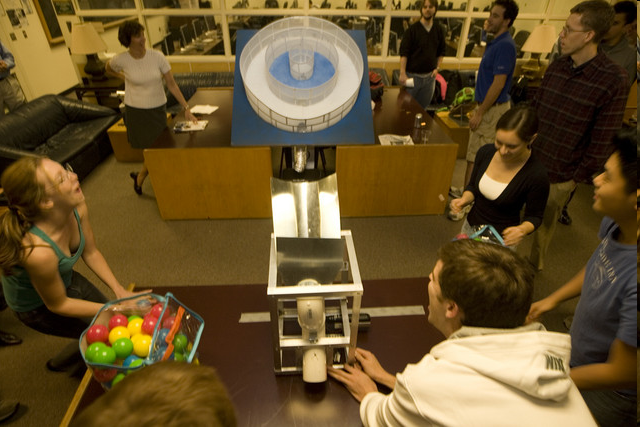 Duke University
VISION FOR A CDIO-BASED EDUCATION
An education that stresses the fundamentals, set in the context of Conceiving – Designing – Implementing – Operating systems and products:
A curriculum organised around mutually supporting courses, but with CDIO activities highly interwoven
Rich with student design-build projects
Integrating learning of professional skills such as teamwork and communication
Featuring active and experiential learning
Constantly improved through quality assurance process with higher aims than accreditation
[Speaker Notes: This leads to the organization of the CDIO Themes:
Curriculum
Design-Build 
Teaching and Learning
Assessment]
What is the full set of knowledge, skills and attitudes that a student should possess as they graduate from university?

At what level of proficiency?

In addition to the traditional engineering disciplinary knowledge
FROM UNDERLYING NEED TO PROGRAM LEARNING OUTCOMES
Educate students who:
Understand how to conceive-		design-implement-operate
Complex products and	systems
In a modern team-based				engineering environment

And are mature and thoughtful 	individuals
Process
Product
4. CDIO
Disciplinary 
knowledge
2. Personal
3. Inter-
personal
Team
Self
The CDIO Syllabus - a comprehensive statement of detailed goals for an engineering education
[Speaker Notes: Translating needs to goals is good engineering practice.

The underlying goals, stated earlier in this session, are translated into four major categories: technical, personal, interpersonal, and the product, process, system lifecycle (CDIO). These four categories will be used to outline the REQUIREMENTS document, that is, the CDIO Syllabus.]
THE CDIO SYLLABUS
A generalized list of competences that an engineer should possess

Program specific (1) and general (2-4)

Created and validated by alumni, faculty and students

A ”complete” reference model
1	Disciplinary Knowledge & Reasoning:	
1.1	Knowledge of underlying sciences
1.2	Core engineering fundamental knowledge
1.3	Advanced engineering fundamental knowledge

2	Personal and Professional Skills
2.1	Analytical reasoning and problem solving	
2.2	Experimentation and knowledge discovery
2.3	System thinking
2.4	Personal skills and attributes
2.5	Professional skills and attributes

3	Interpersonal Skills
3.1	Multi-disciplinary teamwork
3.2	Communications
3.3	Communication in a foreign language

4	CDIO of Complex Systems
4.1	External and societal context
4.2	Enterprise and business context
4.3	Conceiving and engineering systems
4.4	Designing
4.5	Implementing
4.6	Operating
4.7 Engineering Leadership
4.8 Entrepreneurship
CDIO Syllabus contains 2-3 more layers of detail
PRIORITING LEARNING OUTCOMES
Massachusetts Institute of Technology, Cambridge
5. Innovate
4. Skilled
    Practice
3. Understand
2. Participate
1. Exposure
Analysis is rated highest but need for almost as high proficiency in design, communication and teamwork
[Speaker Notes: These graphs highlight the importance of collecting data to validate program decisions and persuade decision makers.]
CO-EVOLUTION OF KNOWLEDGE AND SKILLS
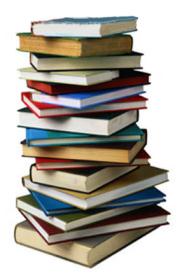 The CDIO strategy is the integrated curriculumwhere knowledge & skills give each other meaning!
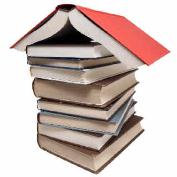 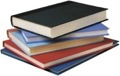 Acquisition of  technical  knowledge
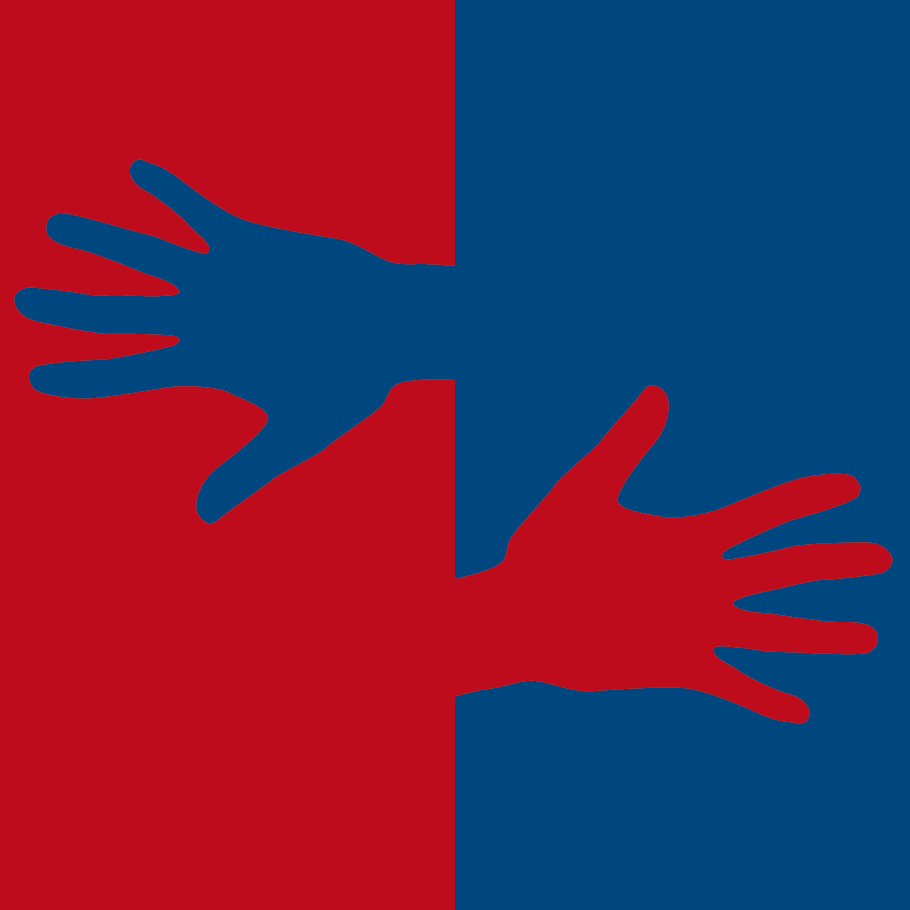 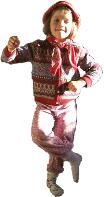 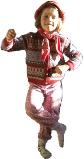 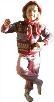 Development of engineering skills
How can we do better at assuring that students learn these skills?

Within the available student and faculty time, funding and other resources
MORE AND MORE AUTHENTIC DESIGN EXPERIENCES IN THE EDUCATION
Design-build experiences are instructional events in which learning occurs through the creation of a product, process, or system
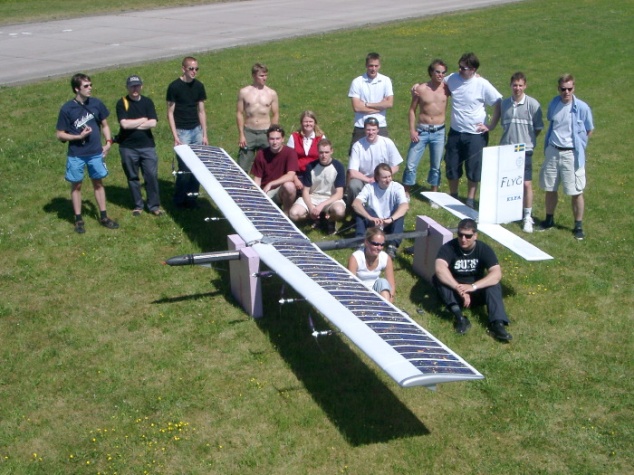 Provide the natural context in which to teach design, innovation, implementation skills

Provide a platform for training other CDIO syllabus skills (teamwork, communications etc)
Solar-drivenaircraft,KTH
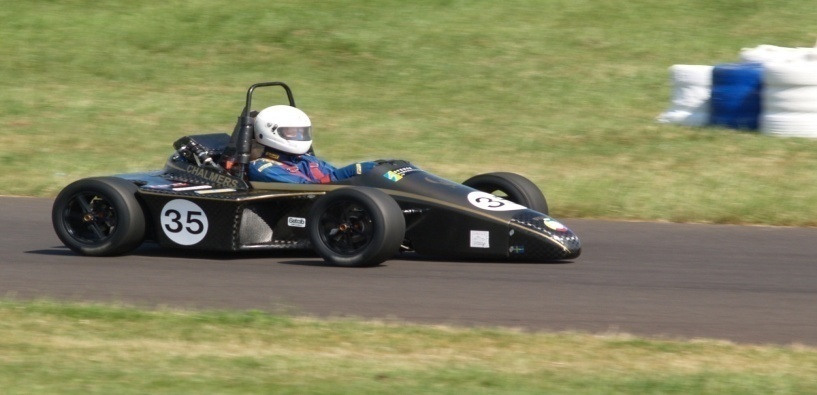 Formula Student,Chalmers
[Speaker Notes: Point out that design-implement experiences are not restricted to product development. They are equally applicable in engineering disciplines that focus more on processes or systems, e.g., chemical engineering or biological engineering.]
THERE SHOULD BE MULTIPLE DESIGN–BUILD PROJECTS IN THE CURRICULUM
Year 1
Year 2
Year 3
Year 4
Mechatronicsproject course
Joint project in Machine elements &Manuf technologycourses
Automotive
eng project
Intro to Mech Eng
Machine
design
Productdevelopment
project
Creative,”conceptual” design
Design for manufacturing
RedesignMultiple objectives
Creative design incl business aspectsCross-dept teams
Simple prototypeQualitative
More advanced prototypeSome simulationCompany is customer
Prototype as neededMore simulation
PrototypeSimulation as neededCompany is customer
STUDENT WORKSPACES FOR CDIO
EXAMPLE:MIT AERO-ASTRO DEPARTMENT
Conceive
Design
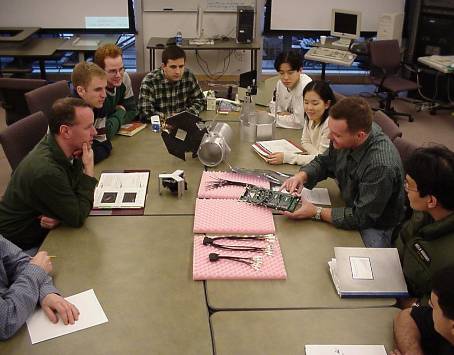 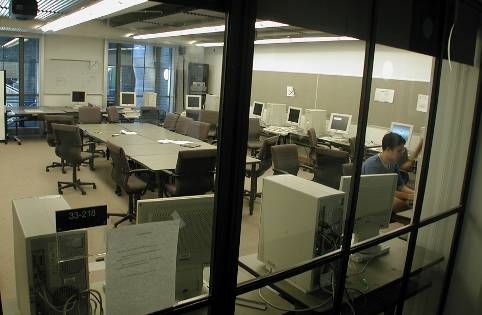 Implement
Operate
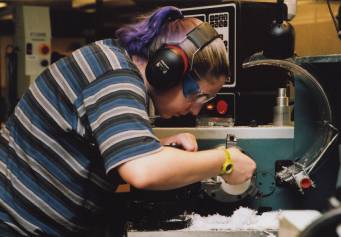 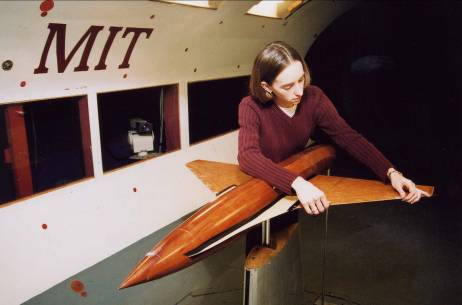 DEVELOP ACTIVE AND EXPERIENTIALLEARNING ACTIVITIES
Active and experiential learning engages students by setting teaching and learning in contexts that simulate engineering roles and practice
Reformed mathematics emphasizing simulation of realistic engineering problems
Working method based on modeling, simulation & analysis, MATLAB programming
Motivated importance of mathematics and applied mechanics courses
Year 1 lab example
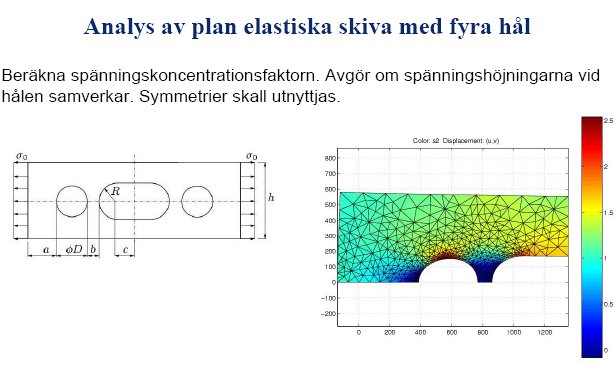 INTEGRATED LEADERSHIP TRAINING
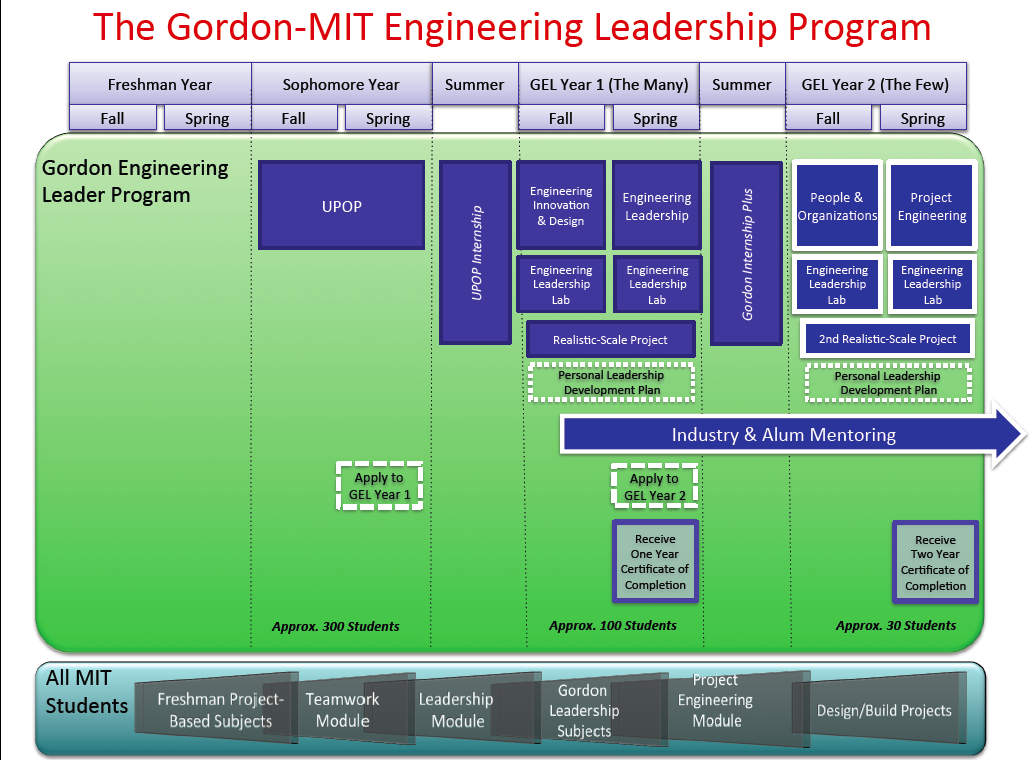 THE 12 CDIO STANDARDS – GUIDELINES FOR EDUCATION DEVELOPMENT
CONCLUDING REMARKS – WHAT IS CDIO
An idea of	 what	engineering	students should learn: “Engineers who	can engineer”	

A methodology for engineering education	 reform: The CDIO Syllabus and the 12 CDIO Standards

A community: The CDIO Initiative with 107 universities as members

To learn more, visit www.cdio.org or read Rethinking Engineering Education: The CDIO Approach by Crawley, Malmqvist, Östlund & Brodeur, 2007
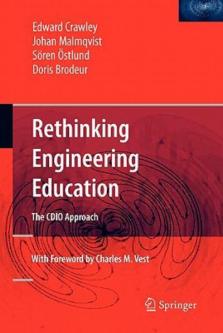